Corps purs et mélanges
Niveau: seconde générale

Prérequis:
Constitution de la matière
Les états de la matière
- Propriété physique (m , T , V)
Introduction didactique
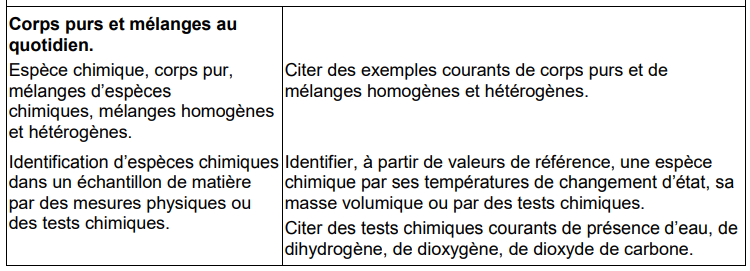 Espèce chimique Corps pur simple ≠ Corps pur composé

 Modèle atomique 

Propriétés du corps pures ≠ mélange

 Expérience

 Calcule de propriété physique d’un mélange

 Calcule de différentes propriétés physiques
Mélange
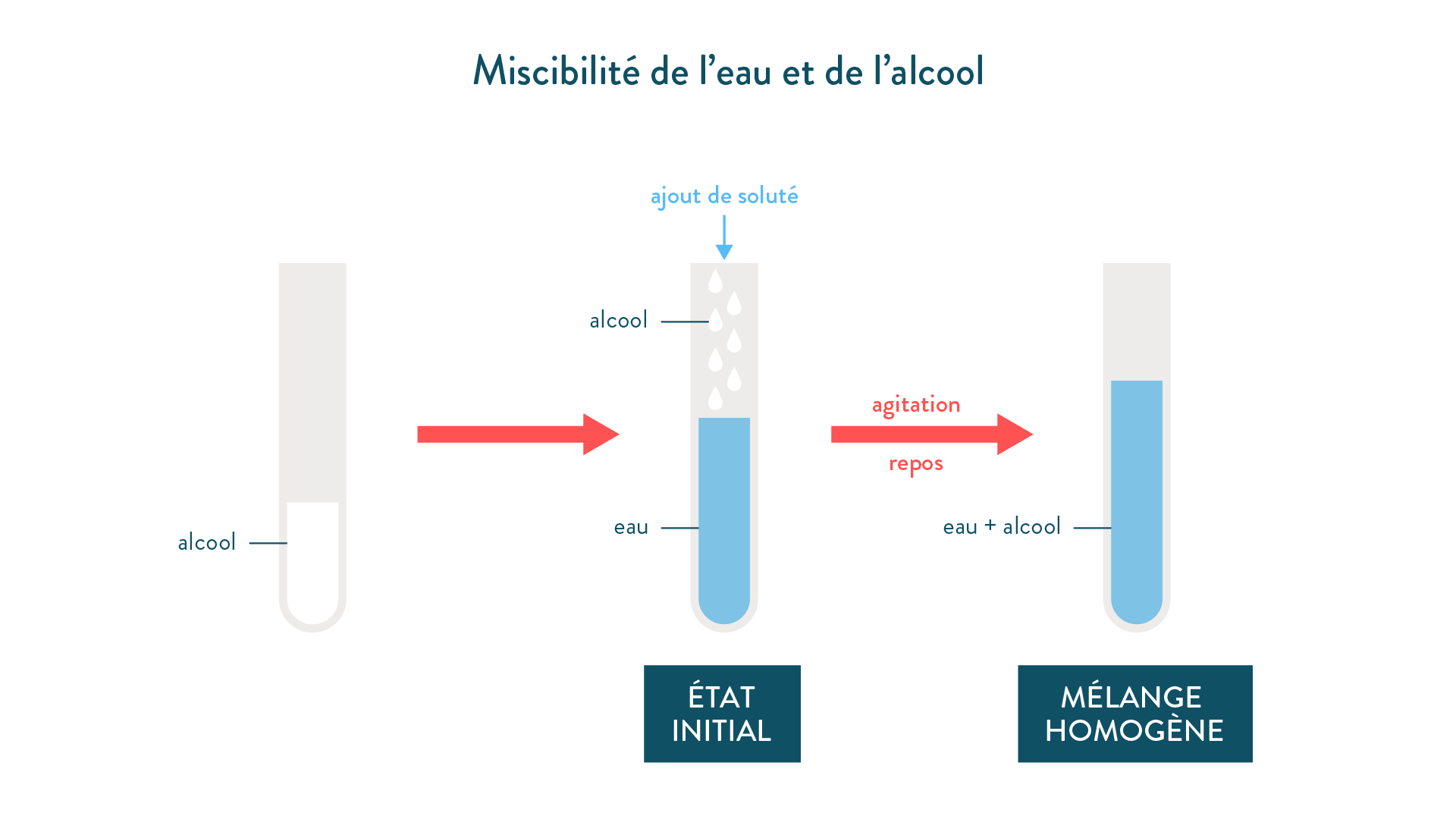 Mélange homogène
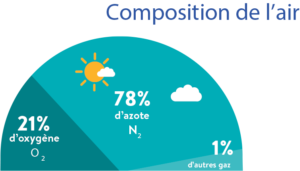 Médaille d’or : 92,5 % d’argent, 6,16 % de cuivre et 1,34 % d’or 
Médaille d’argent : 92,5 % d’argent et du cuivre
Médaille de bronze : 97 % de cuivre, 2,5 % de zinc et 0,5 % d’étain
Densité
Changement d’état
Test chimique : Eau
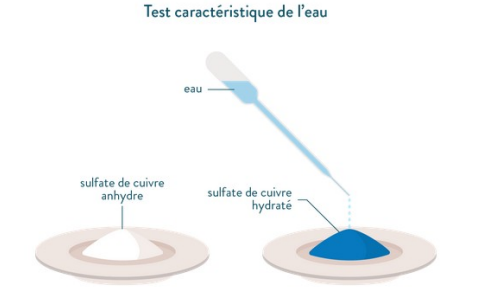 Test chimique : Dioxygène
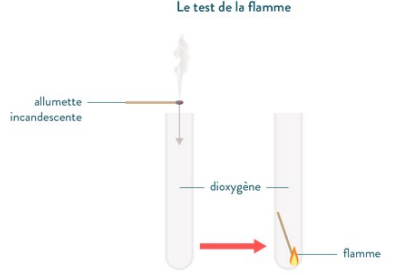 Test chimique : Dihydrogène
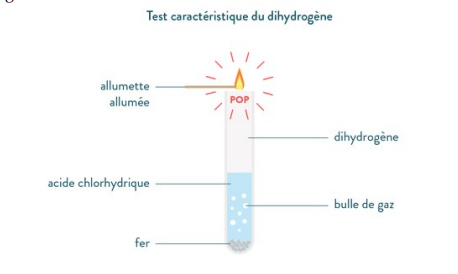 Test chimique : Dioxyde de carbone
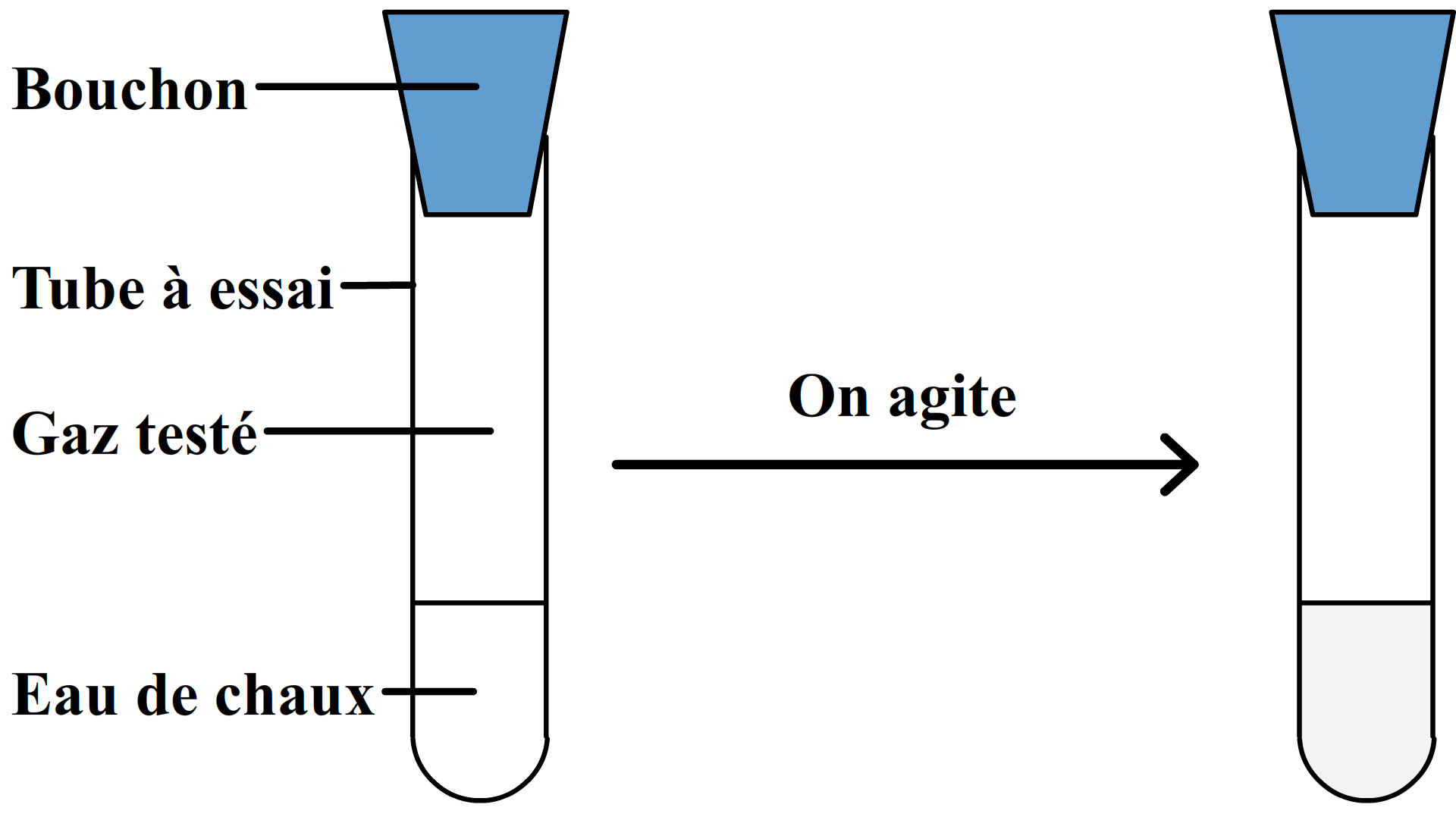 Test chimique : Présence d’Ion
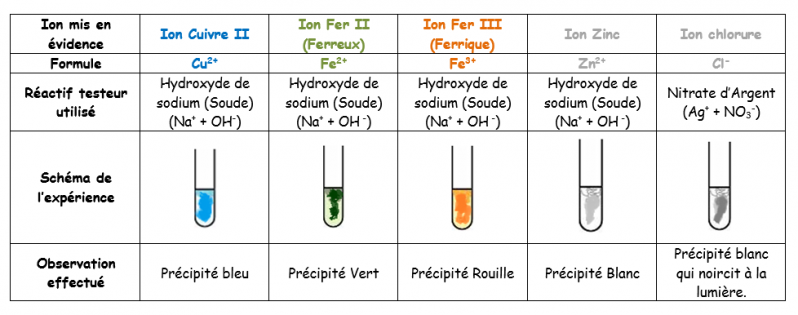 Test chimique : Chromatographie sur Couche mince
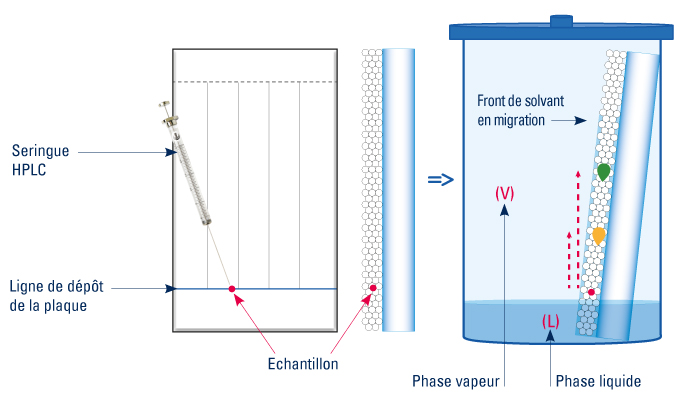